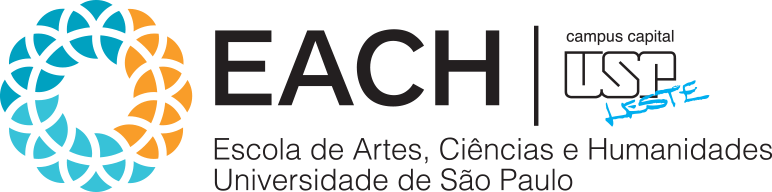 Economia para Computação
Prof. Gerson Nassor Cardoso
gersonnassor@usp.br
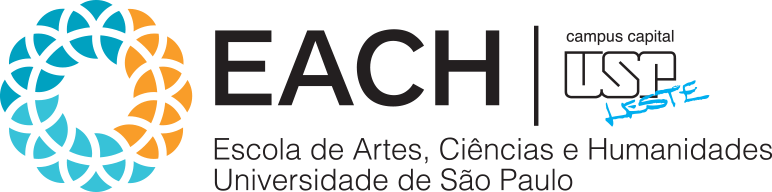 Teoria do Consumidor e da Demanda

Tenta descrever o comportamento do consumidor, divido em três etapas:
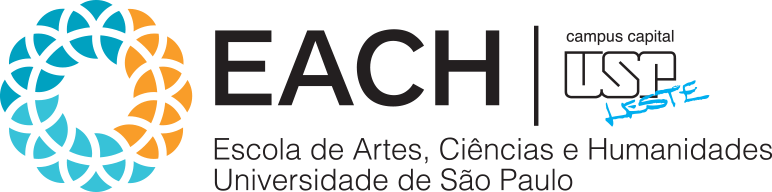 Premissas Básicas das Preferências
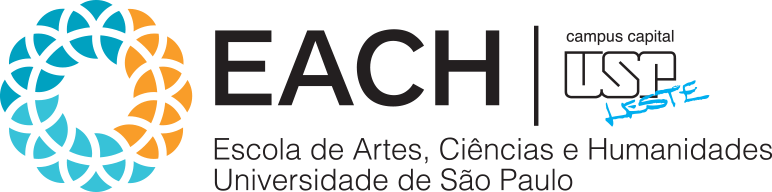 Utilidade

É um modo de descrever preferências, intuitivamente relaciona utilidade à satisfação.

A função utilidade é um modo de atribuir um número a cada possível cesta de consumo, de modo que se atribuam às cestas mais preferidas números maiores que os atribuídos às menos preferidas.

Se B é preferível a C então utilidade de B é maior que a de C
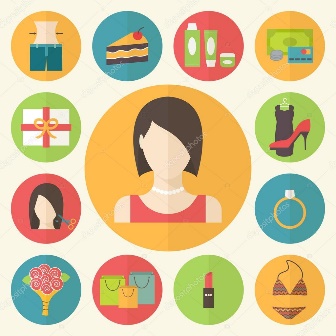 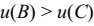 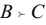 Considerando duas cestas de bens x1 e x2
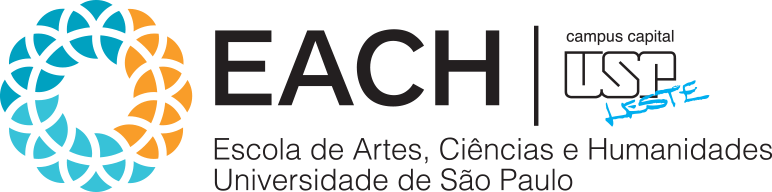 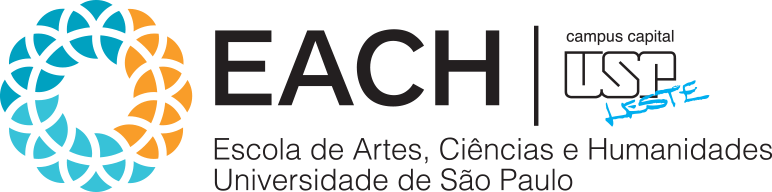 Curvas de Indiferença

Podemos apresentar graficamente as preferências de um consumidor por meio de curvas de indiferenças.

Uma curva de indiferença representa todas as combinações de cestas de mercado que fornecem o mesmo nível de satisfação a uma pessoa.

Assim, admitindo-se as premissas anteriores, os consumidores sempre poderão optar por uma cesta de bens em relação à outra ou ser indiferente entre ambas.

Curvas de indiferenças são convexas, arqueadas para dentro: a medida que maiores quantidades de uma mercadoria são consumidas, esperamos que o consumidor prefira abrir mão de cada vez menos unidades de uma segunda mercadoria para obter unidade adicionais de outra.
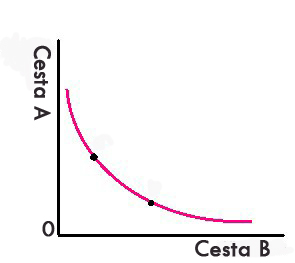 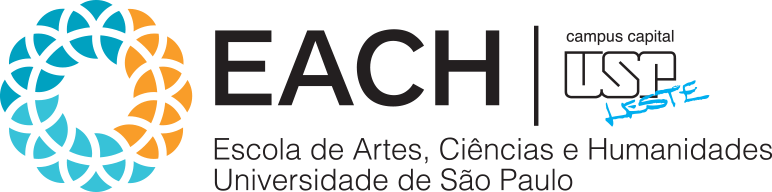 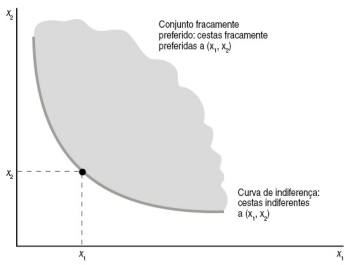 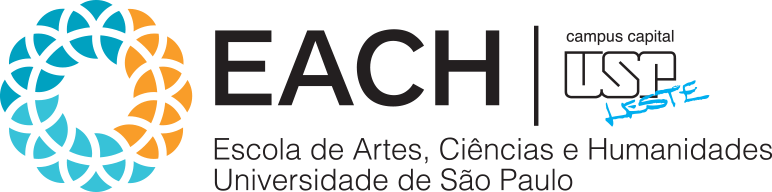 Mapa de Curvas de Indiferença
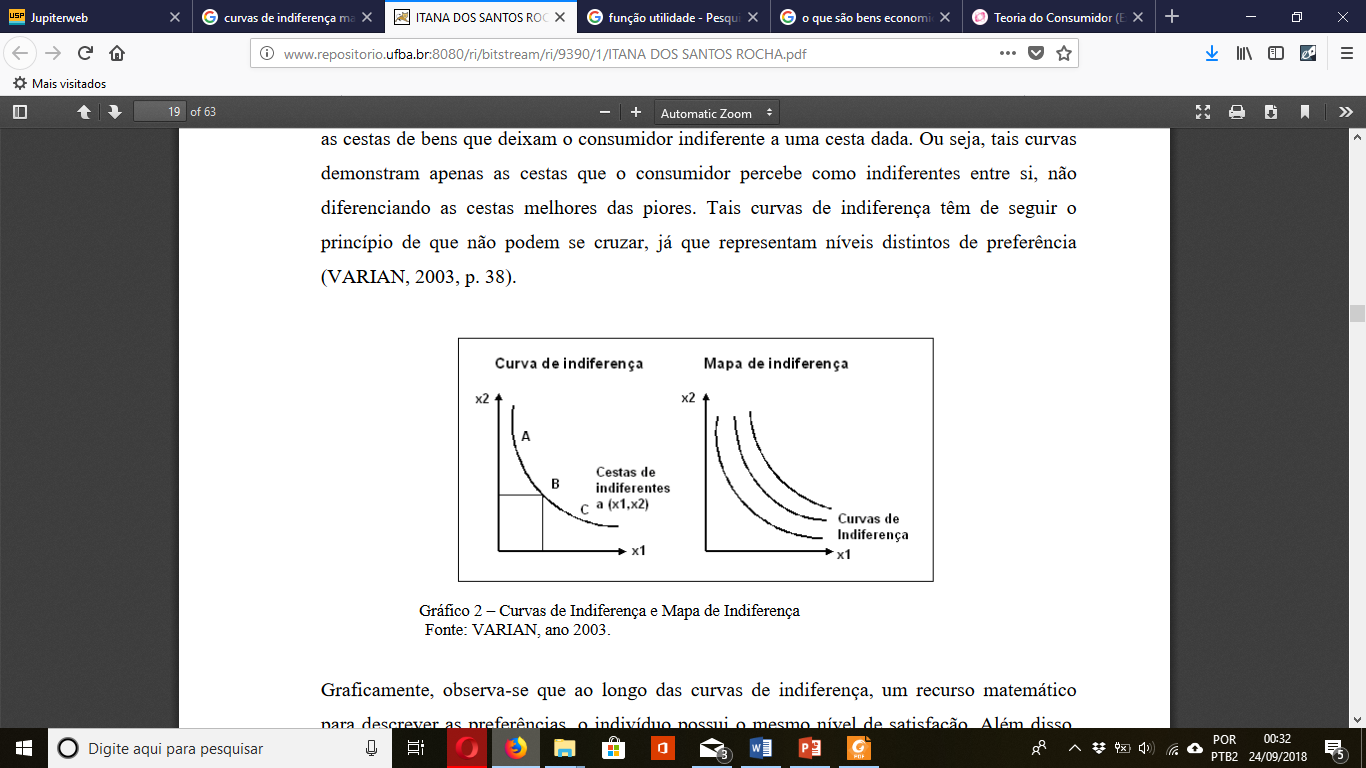 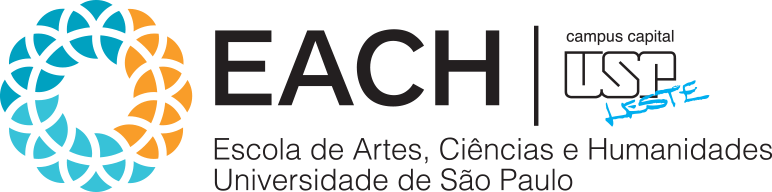 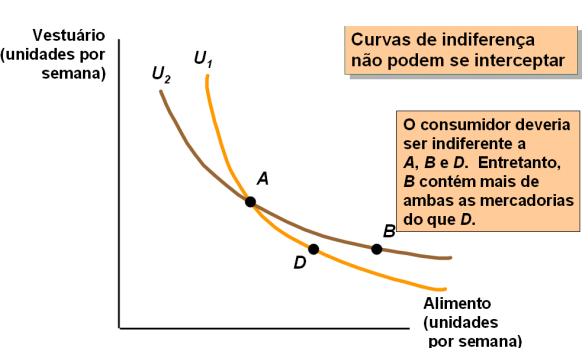 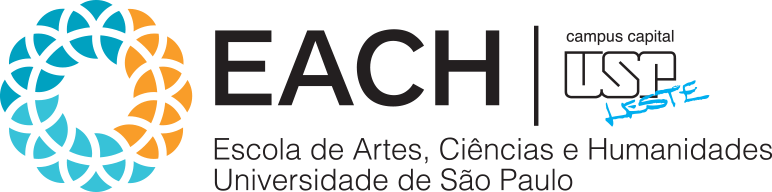 Taxa Marginal de Substituição

A inclinação negativa de uma curva de indiferença é medida pela sua TMS – Taxa Marginal de Substituição
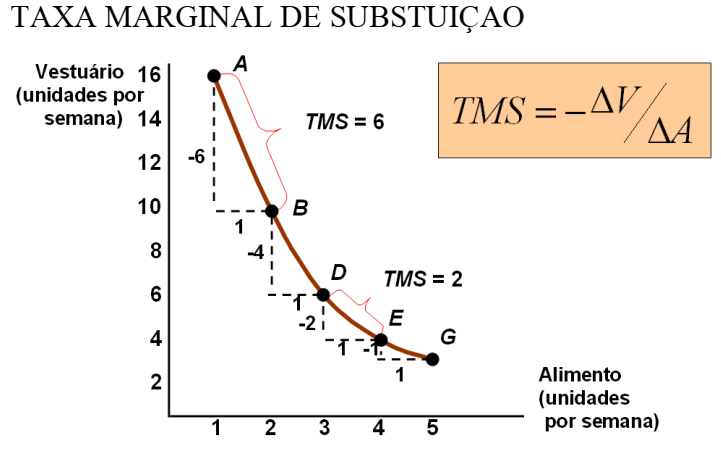 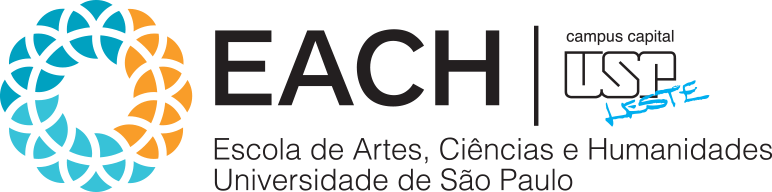 Substitutos Perfeitos

Totalmente indiferente entre os produtos: TMS=1
a) Substitutos Perfeitos
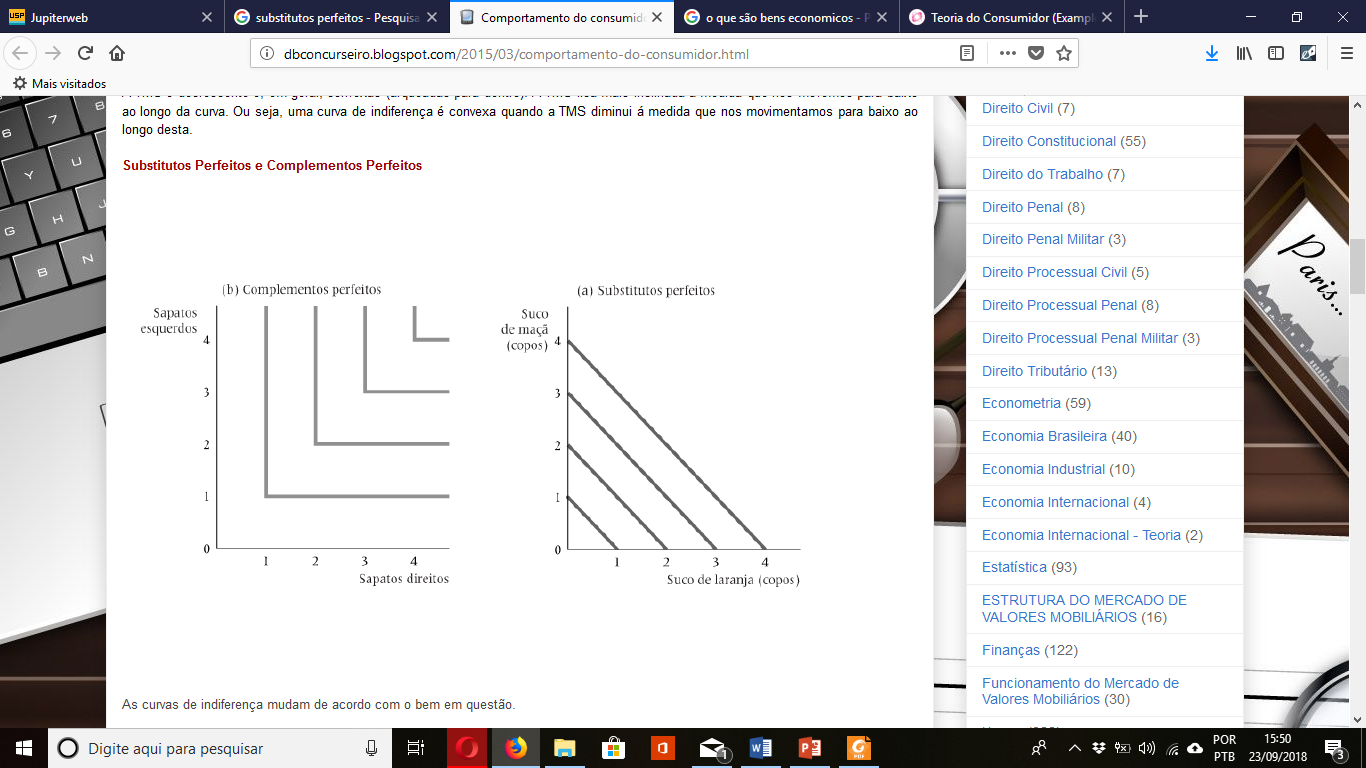 Suco de limão
Suco de laranja
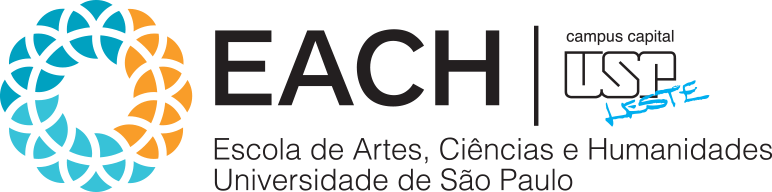 Complementos Perfeitos

A satisfação somente se eleva com aumento simultânea na quantidades dos bens.
b) Complementos Perfeitos
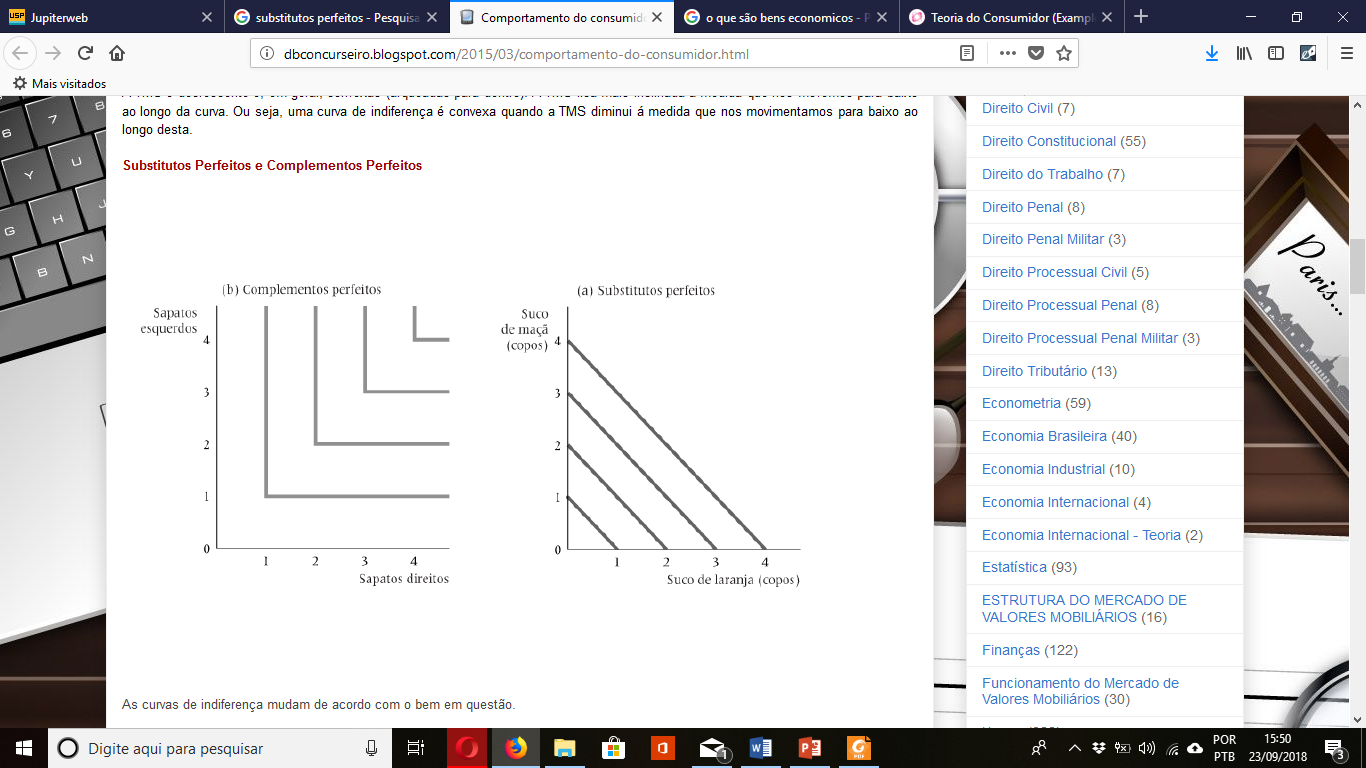 Sapatos Esquerdos
Sapatos Direitos
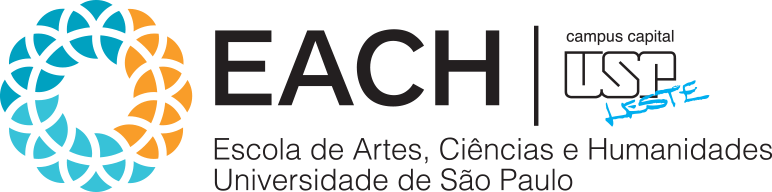 Restrição Orçamentária

Um mapa de indiferença descreve as preferências de um consumidor em relação a diversas combinações de bens e serviços. 

Essas combinações também são influenciadas pelas restrições orçamentárias, que constitui a renda do consumidor.
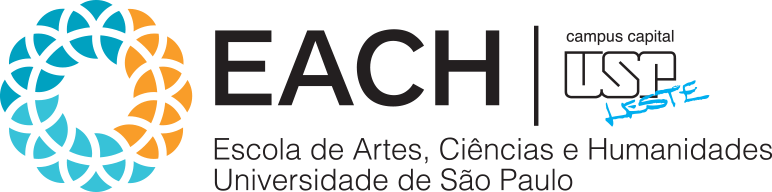 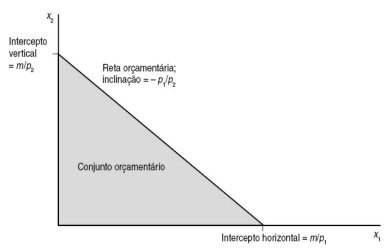 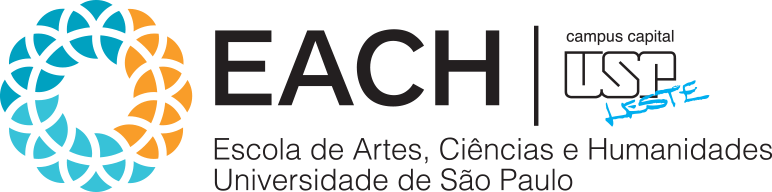 Aumento de renda
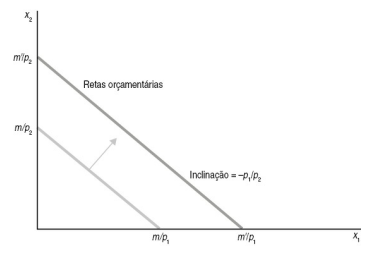 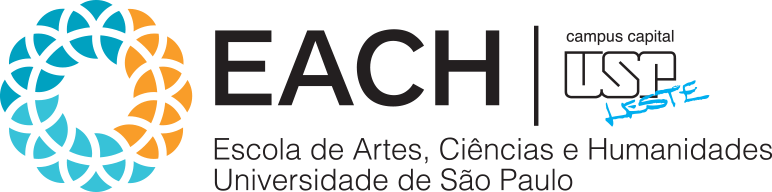 Variação dos preços
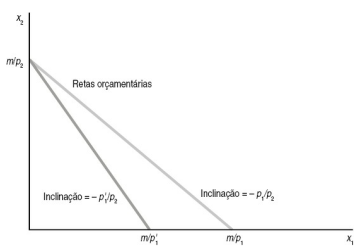 Se o bem 1 encarecer, a reta orçamentária ficará mais inclinada.
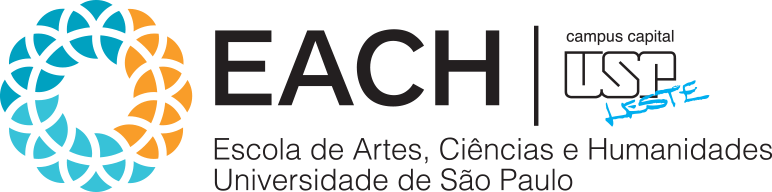 Imposto sobre o consumo
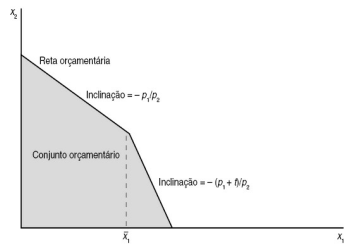 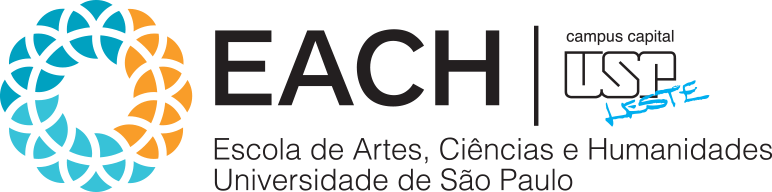 Imposto sobre o consumo
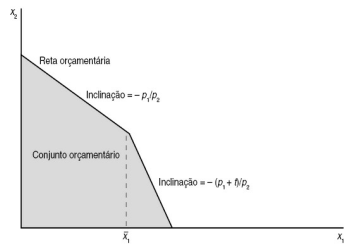 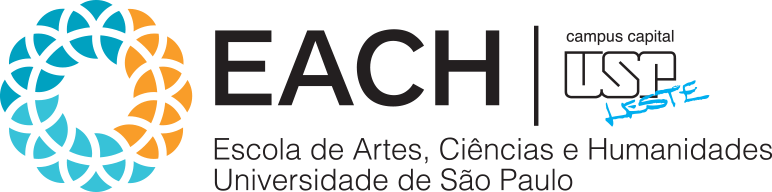 Escolha do Consumidor
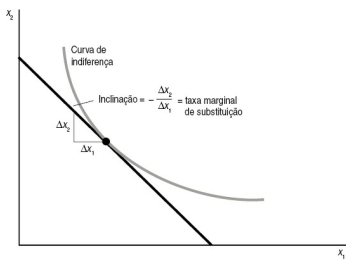 Ponto ótimo:
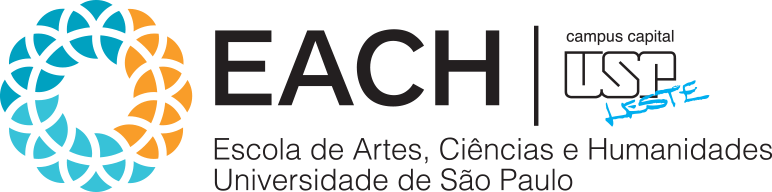 Escolha do Consumidor - Dualidade
Maximiza sua utilidade:
Com restrição de um orçamento:
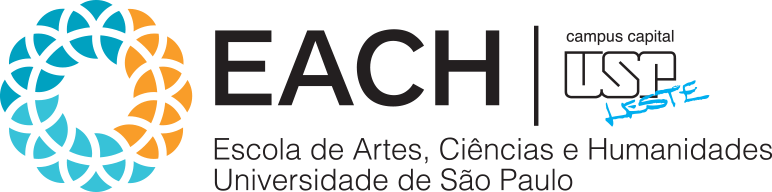 Estimativa da Função Utilidade
Considere:
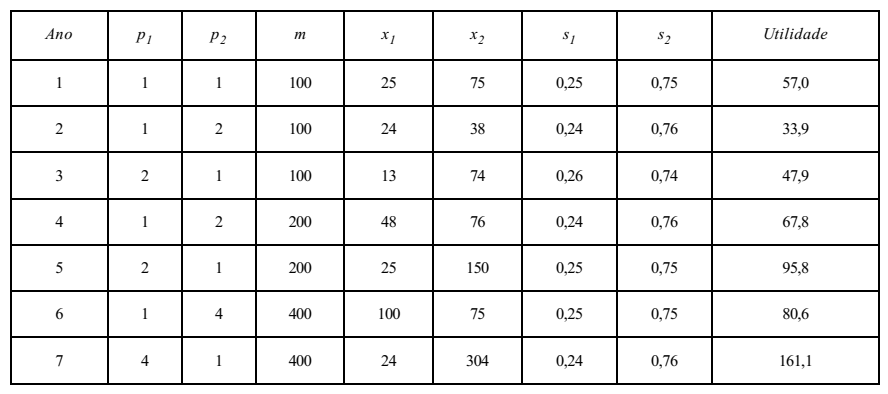 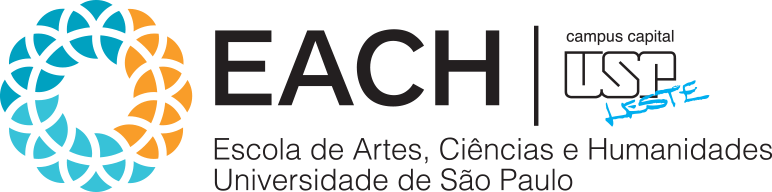 De mãos de tais informações, suponhamos que o governo planeja a adoção de um sistema de subsídios às famílias. Tal medida as levam a ter uma renda de 200. O subsídio será  custeado por aumento de impostos sobre produtos e serviços que causarão impacto nos preços fazendo o consumidor enfrentar preços 2 e 3 respectivamente.
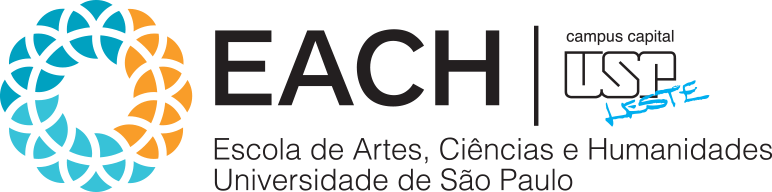 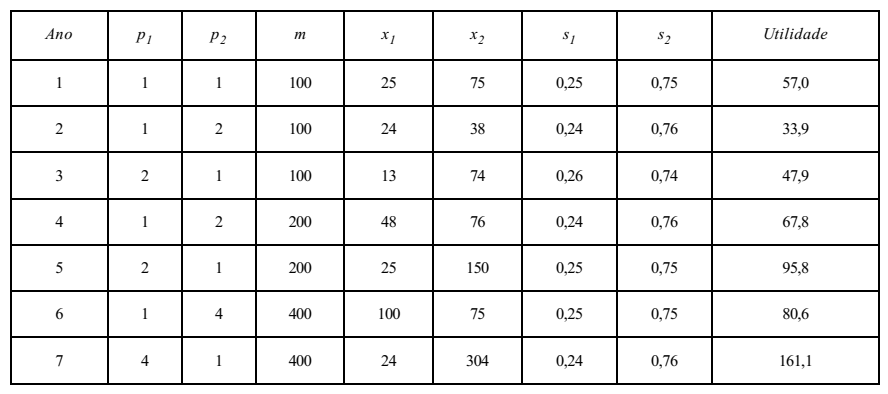 Isso significa que a nova política tributária irá deixar o consumidor melhor que estava no ano 2 mas pior do que em todos demais anos, inclusive em anos com renda 100
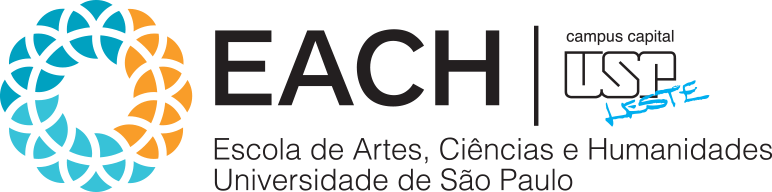 Imposto de Renda ou Imposto Sobre Serviços?
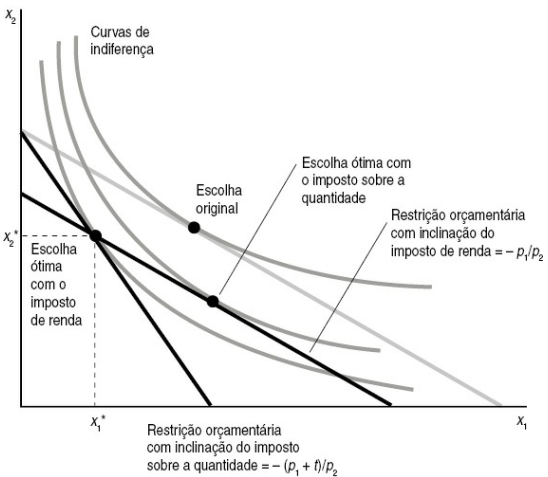 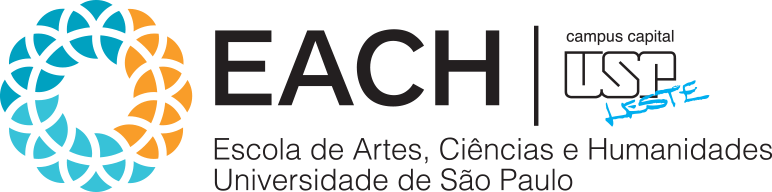 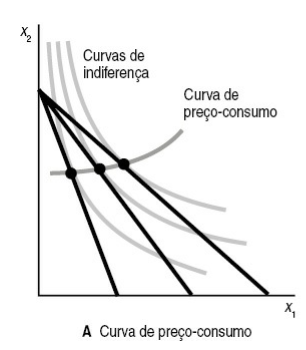 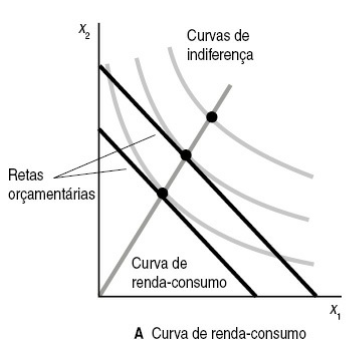 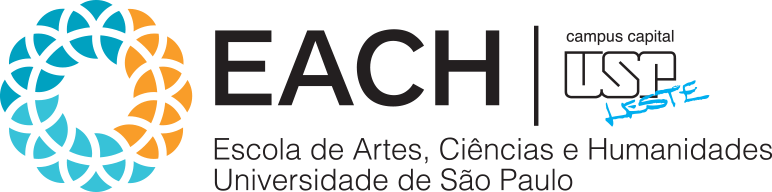 O efeito substituição e efeito renda
Quando o preço de um bem varia, há dois tipos de efeitos: 








Se, por exemplo, o bem 1 ficar mais barato, isso significa que temos de dar menos do bem 2 para comprar o bem 1. A variação no preço do bem 1 alterou a taxa pela qual o mercado permite que se “substitua” o bem 2 pelo bem 1. Ou seja, mudaram as condições de troca de um bem por outro que o mercado oferece ao consumidor. 


Ao mesmo tempo, se o bem 1 ficar mais barato, isso significa que nossa renda monetária comprará mais do bem 1. O poder aquisitivo de nosso dinheiro aumentou; embora a quantidade de dinheiro que temos continue a mesma, cresceu a quantidade de bens que esse dinheiro pode comprar.
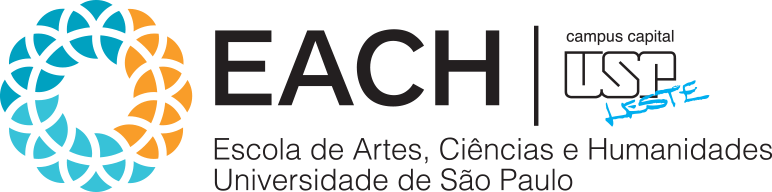 O primeiro efeito – a variação na demanda devido à variação da taxa pela qual os dois bens são trocados – é chamado efeito substituição. 

Já o segundo – a variação na demanda dado o aumento do poder aquisitivo – denomina-se efeito renda. 

Iremos analisar os efeitos em duas etapas:
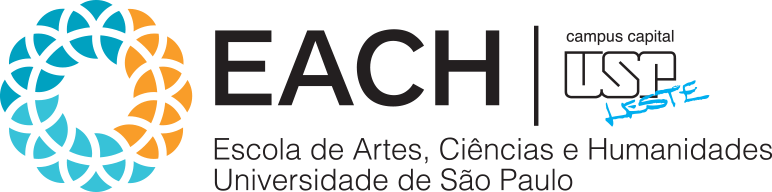 Diminuição do preço 1
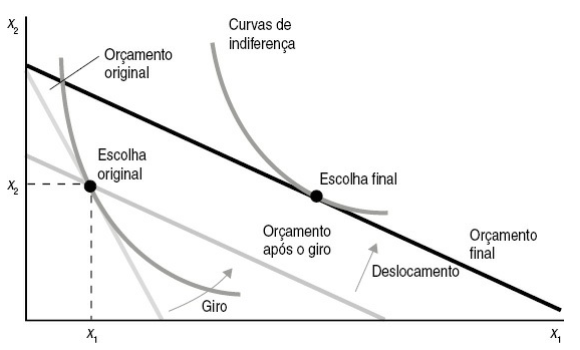 Quando o preço do bem 1 varia e a renda permanece fixa, a reta orçamentária gira em torno do eixo vertical. Esse ajuste ocorre em duas etapas: primeiro, a reta  orçamentária gira em torno da escolha original, e, depois, se desloca para fora em direção à nova cesta demandada.
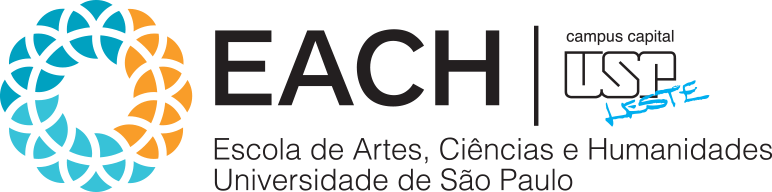 Qual o sentido econômico das retas orçamentárias giradas (efeito substituição) e deslocadas (efeito renda)? 

Qual o sentido econômico das retas orçamentárias giradas e deslocadas? Examinemos primeiro a reta girada. Temos aqui uma reta orçamentária com a mesma inclinação e, portanto, os mesmos preços relativos da reta orçamentária final. 

No entanto, a renda monetária associada a essa reta orçamentária é diferente, uma vez que o intercepto vertical é diferente. Como a cesta de consumo original está sobre a reta orçamentária girada, essa cesta pode ser exatamente adquirida. 

O poder de compra do consumidor permaneceu constante, no sentido de que a cesta de bens original pode ser adquirida exatamente à nova reta girada.
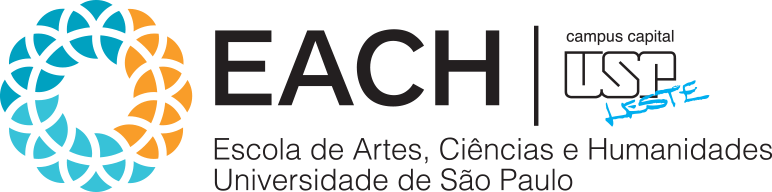 Qual o sentido econômico das retas orçamentárias giradas e deslocadas

Qual o sentido econômico das retas orçamentárias giradas e deslocadas? Examinemos primeiro a reta girada. Temos aqui uma reta orçamentária com a mesma inclinação e, portanto, os mesmos preços relativos da reta orçamentária final. 

No entanto, a renda monetária associada a essa reta orçamentária é diferente, uma vez que o intercepto vertical é diferente. Como a cesta de consumo original está sobre a reta orçamentária girada, essa cesta pode ser exatamente adquirida. 

O poder de compra do consumidor permaneceu constante, no sentido de que a cesta de bens original pode ser adquirida exatamente à nova reta girada.
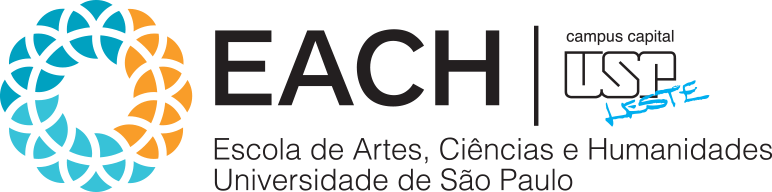 Efeito Substituição

O movimento de X para Y é o efeito substituição. Ele indica como o consumidor “substitui” um bem por outro quando o preço varia, mas o poder aquisitivo permanece constante.
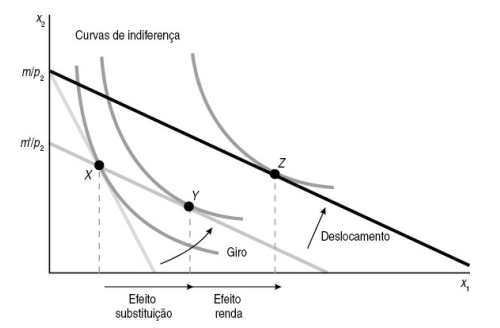 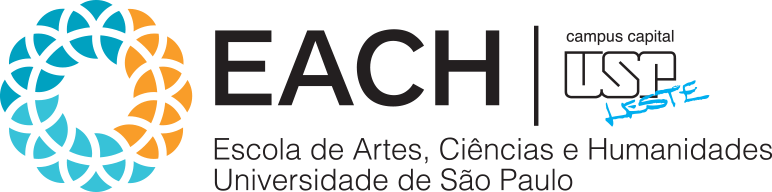 Efeito Substituição

O movimento de X para Y é o efeito substituição. Ele indica como o consumidor “substitui” um bem por outro quando o preço varia, mas o poder aquisitivo permanece constante. 

O giro proporciona o efeito substituição e o deslocamento, o efeito renda.
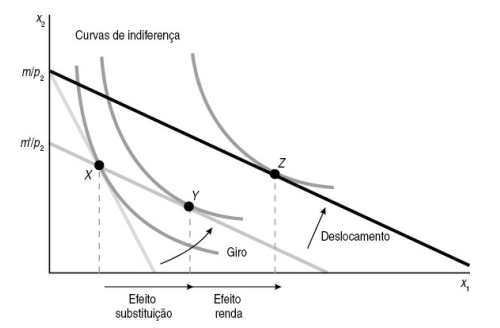 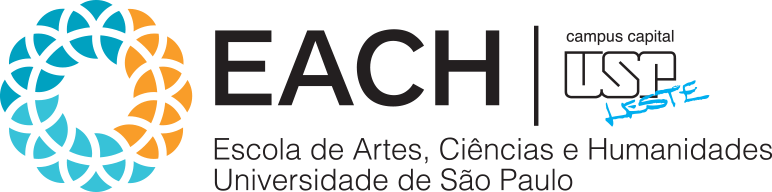 O efeito substituição é às vezes chamado de variação na demanda compensada. 

A ideia é de que o consumidor é compensado pelo aumento de preço ao receber dinheiro suficiente para comprar sua antiga cesta. 

Naturalmente, se o preço diminuir, ele será “compensado” pela subtração de parte de seu dinheiro. 

Empregaremos, em geral, o termo “substituição” para manter a coerência, mas a terminologia “compensação” é amplamente usada.
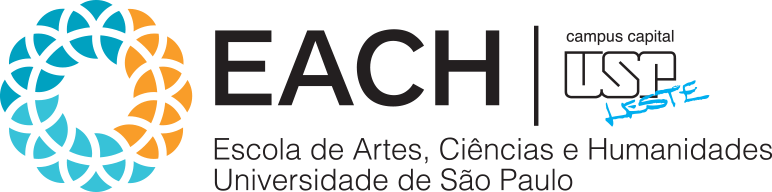 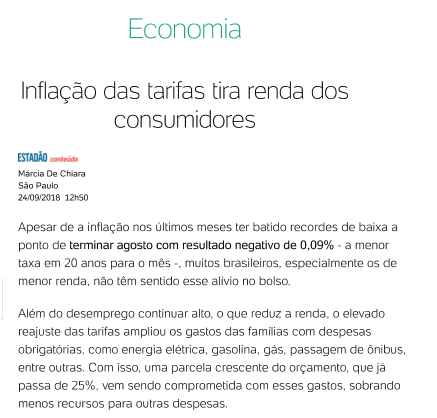 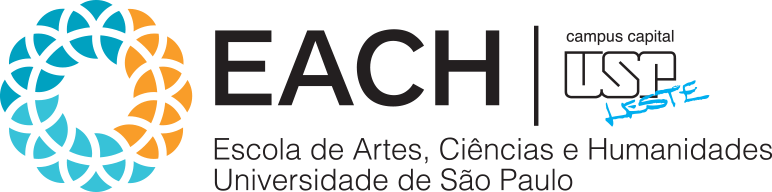 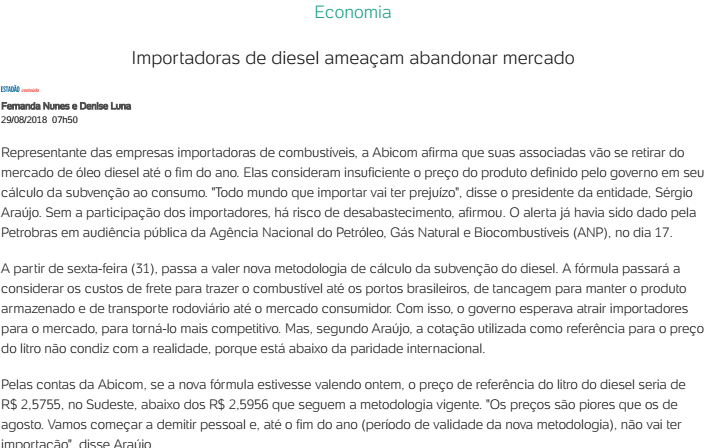 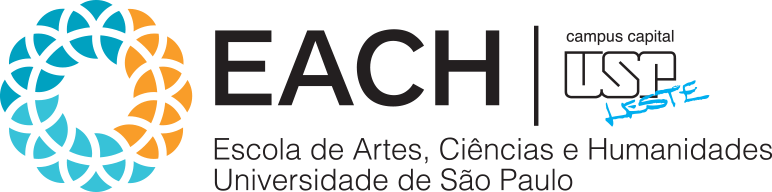 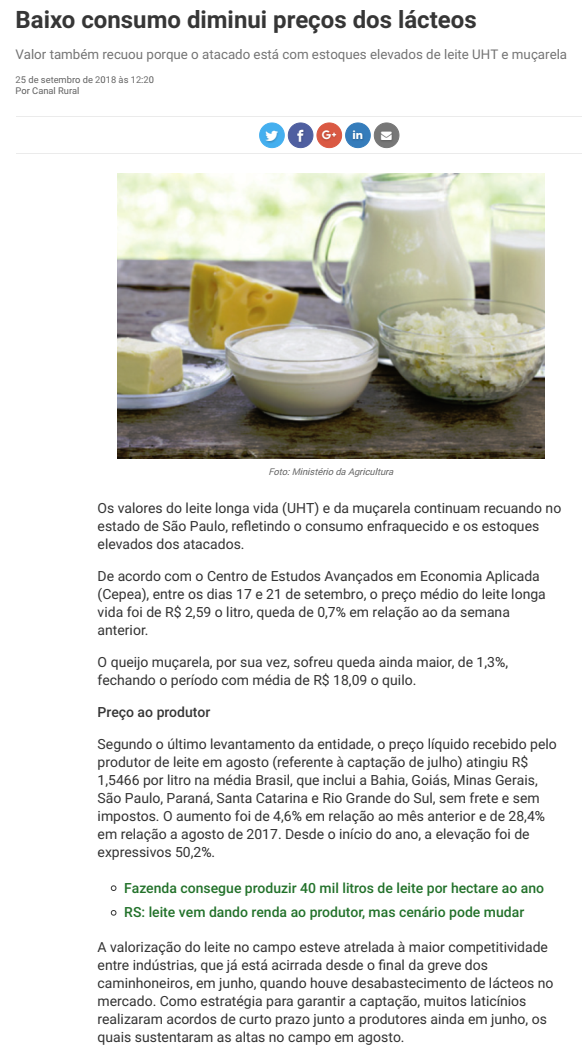 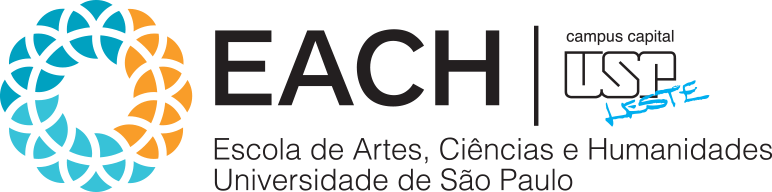 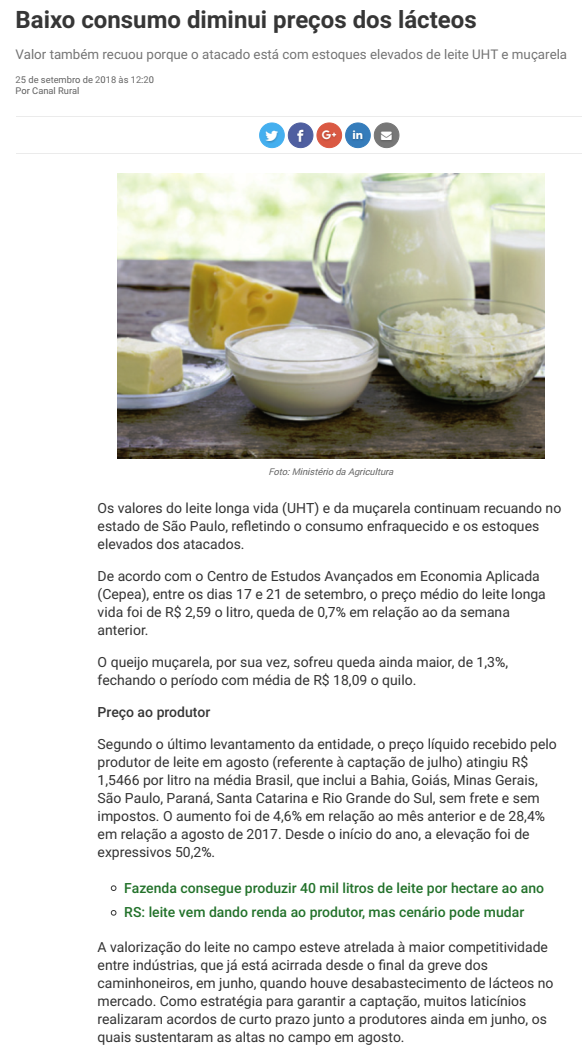